Measurement on ADC122S021
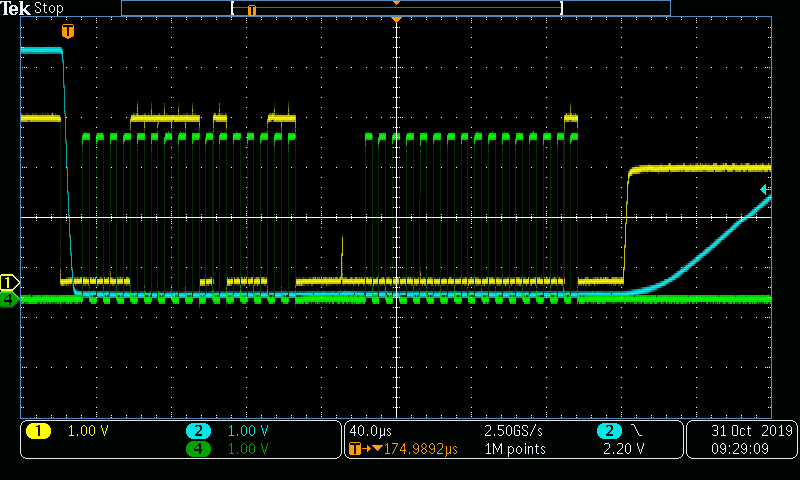 HOT
correct
12 bit Data output Ch 1
Trackmode
12 bit Data output
Trackmode
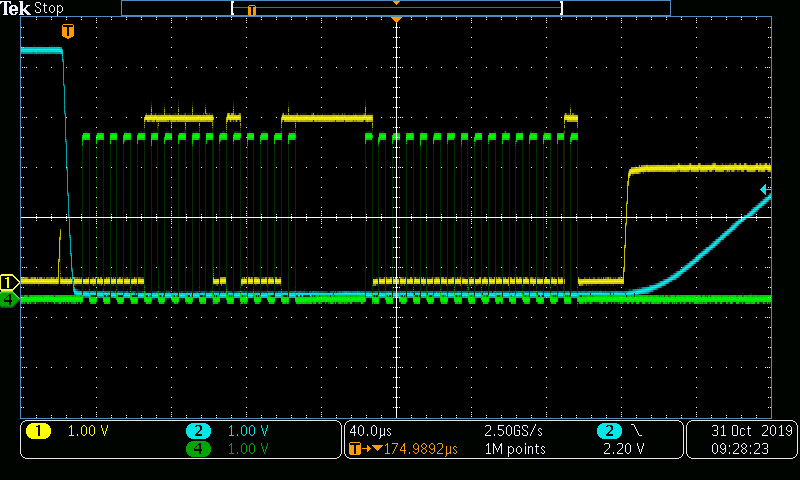 COLD
fail
12 bit Data output Ch 0
12 bit Data output Ch 1
Trackmode
Trackmode
Scope setting:
Ch.1: ADC Data out
Ch.2: ADC Chip Select
Ch.4: ADC Clock
CKN 311029